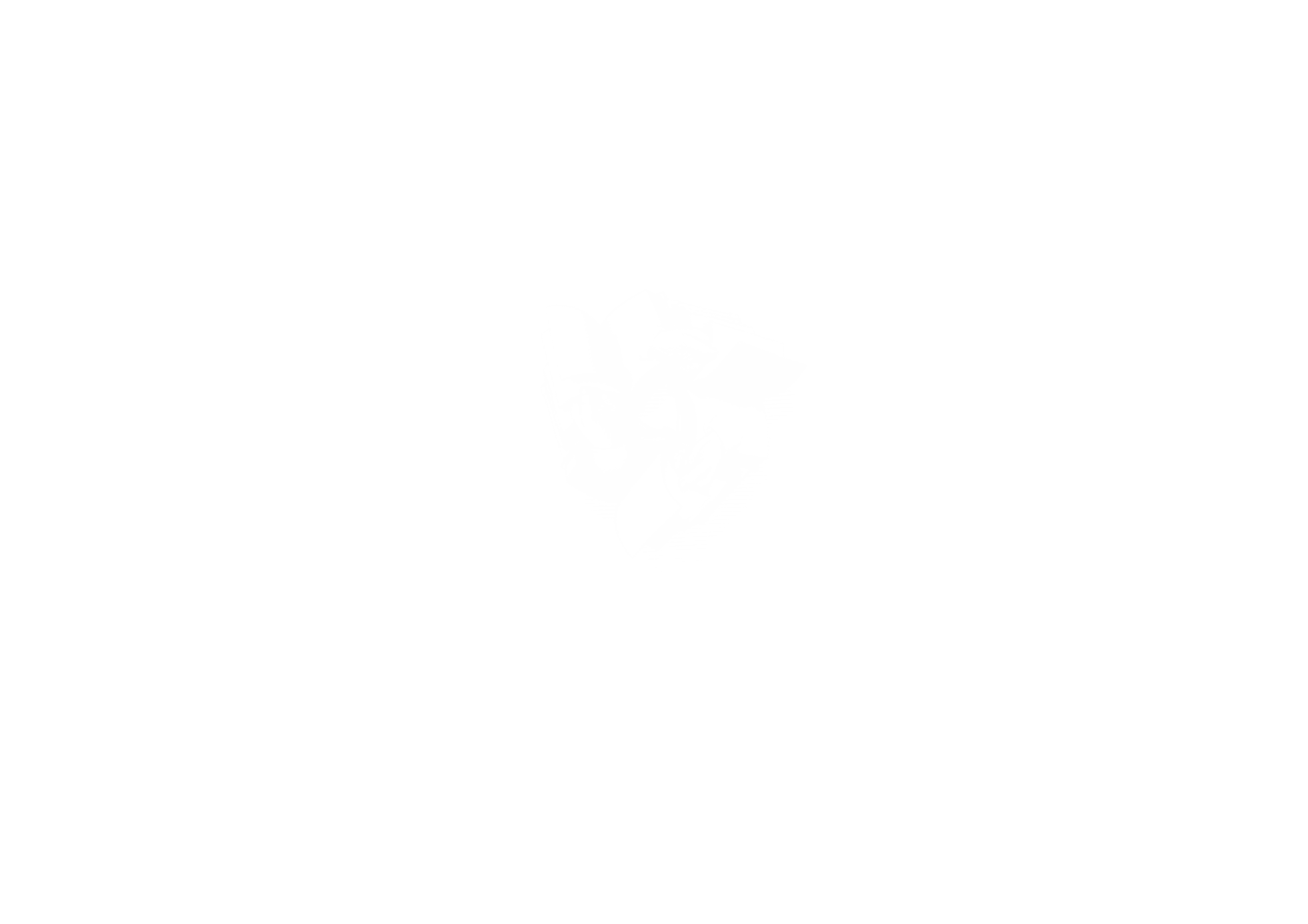 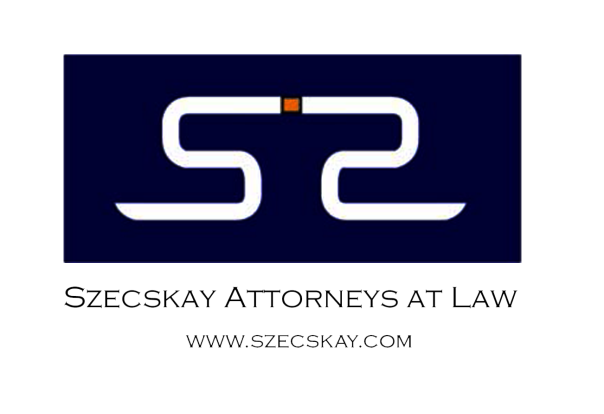 FBN-H Klub

				Generációváltás 
Családon belüli generációs konfliktusok 
Lehetséges jogi konfliktuskezelés
Szecskay Ügyvédi Iroda
2020. június 4.
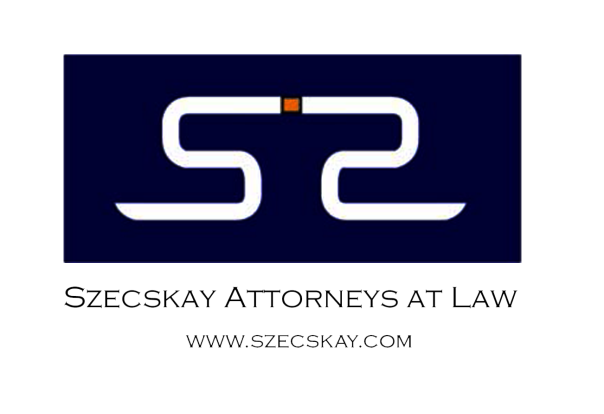 Élethelyzetek – első generációs alapítók esetén
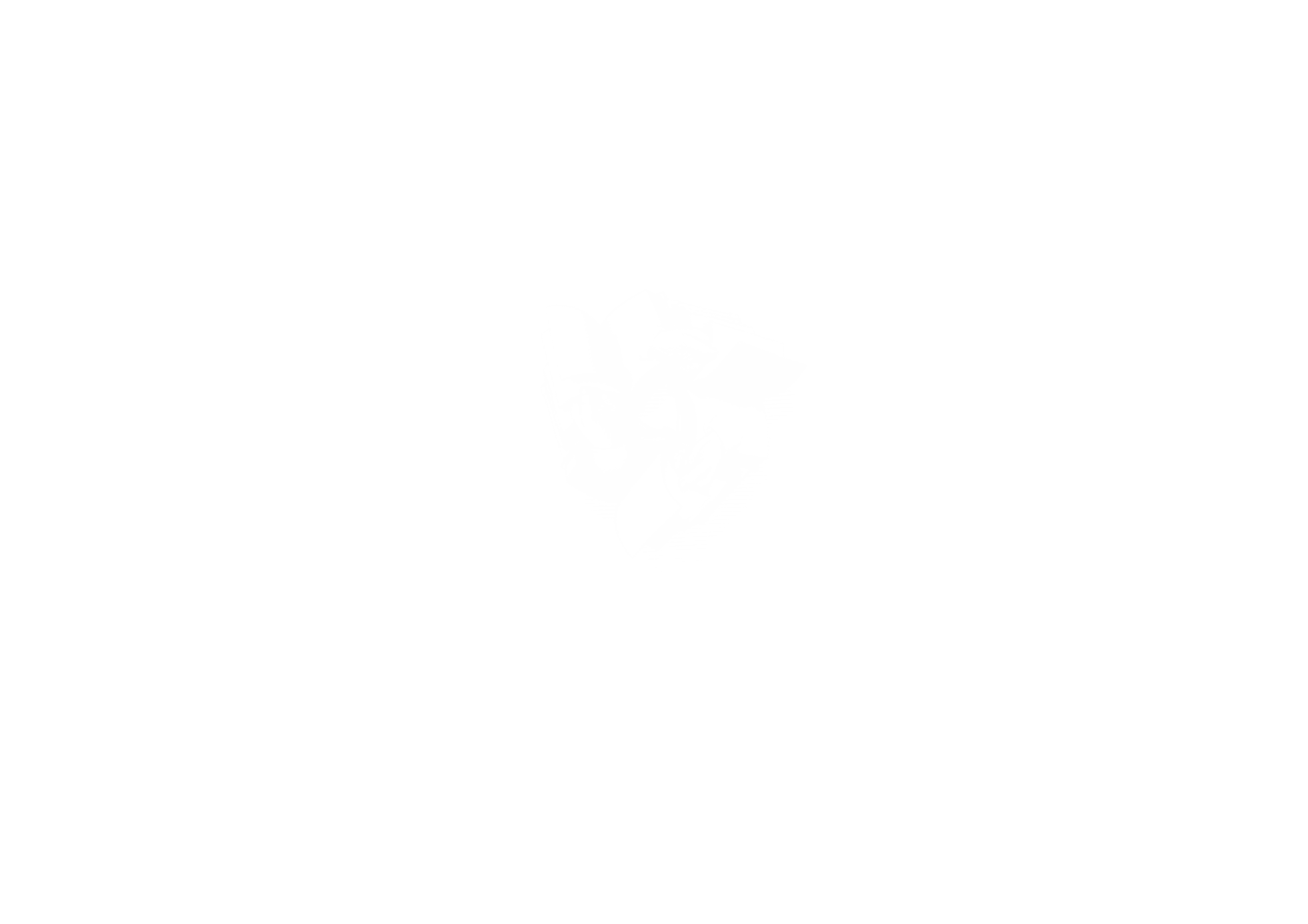 Egyedülálló vállalkozó (házastárs és leszármazó nélkül) – önállóan vagy barátokkal alapított vállalkozásban.

Vállalkozó és házastárs (leszármazó nélkül).

Vállalkozó, házastárs és leszármazó(k):

házas vállalkozó leszármazókkal, és barátnő, (rejtett) gyerekkel ezen kapcsolatból.

elvált vállalkozó, leszármazókkal és új feleséggel/élettárssal.

újraházasodott vállalkozó különböző házasságokból (vagy házasságon kívüli “hivatalos” vagy “rejtett”) kis és nagykorú gyerekek, akik közül egyesek érdeklődnek, mások nem a családi vállalkozás iránt.
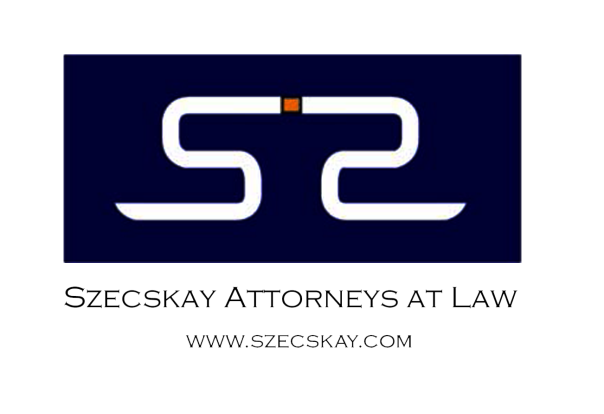 Papák – mamák -gyerekek
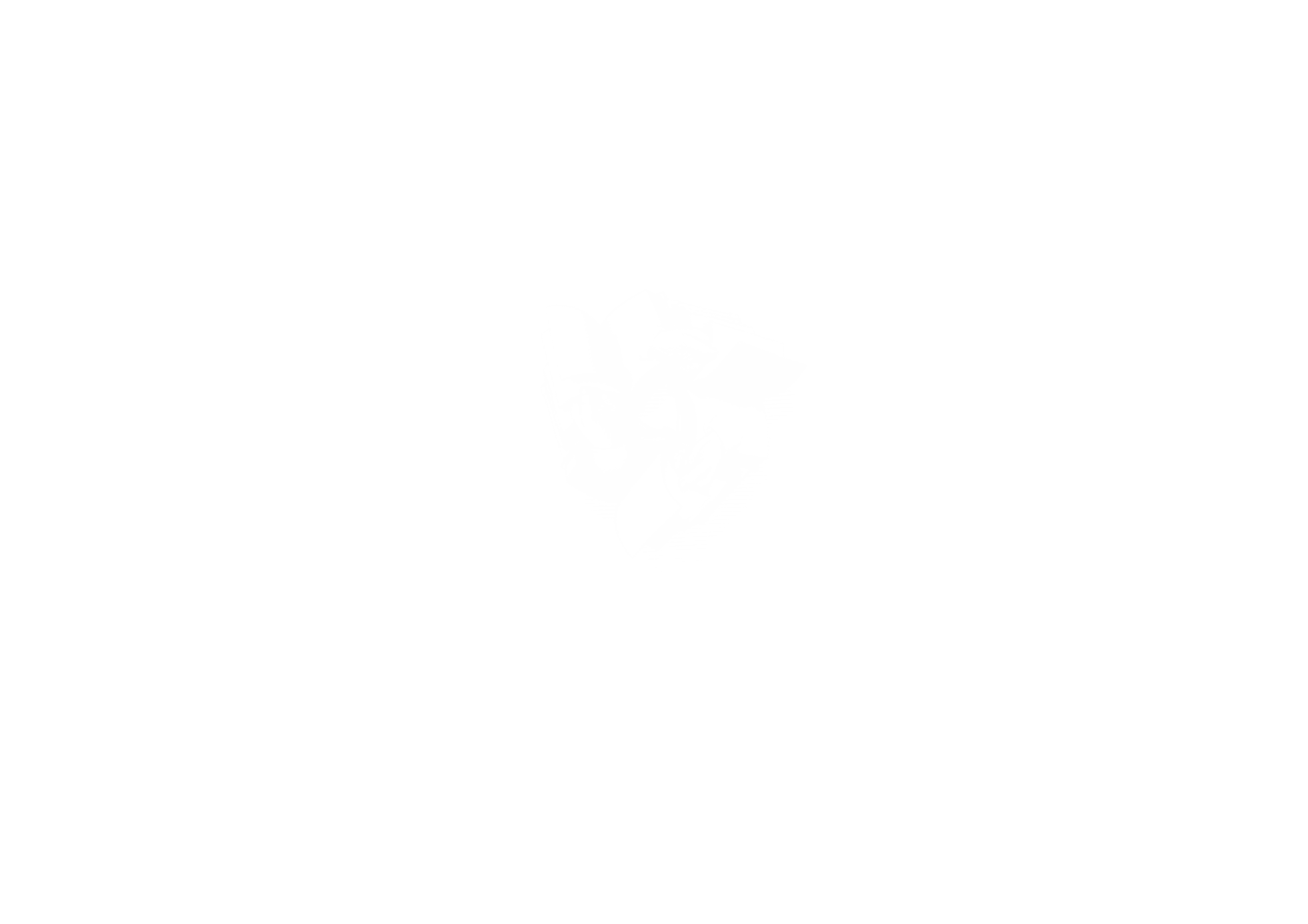 Rejtett kapcsolat
Gyerek1
rejtett
Gyerek2 házastársa
Elvált Feleség
Gyerek2
Gyerek4 házastársa aznos nemű
Gyerek3
Apa
Gyerek4
Gyerek5
Gyerek6 kiskorú
Új Feleség
Potenciális legújabb feleség
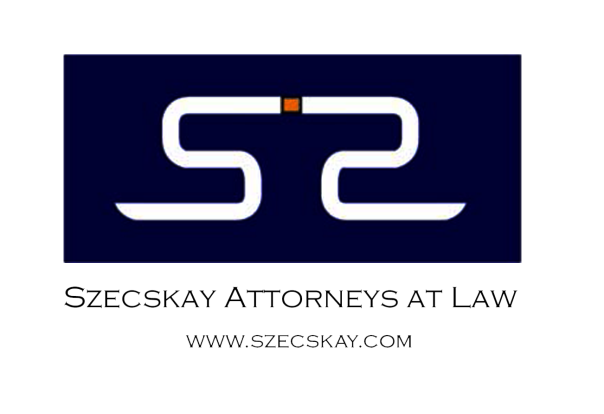 Miről beszélünk?
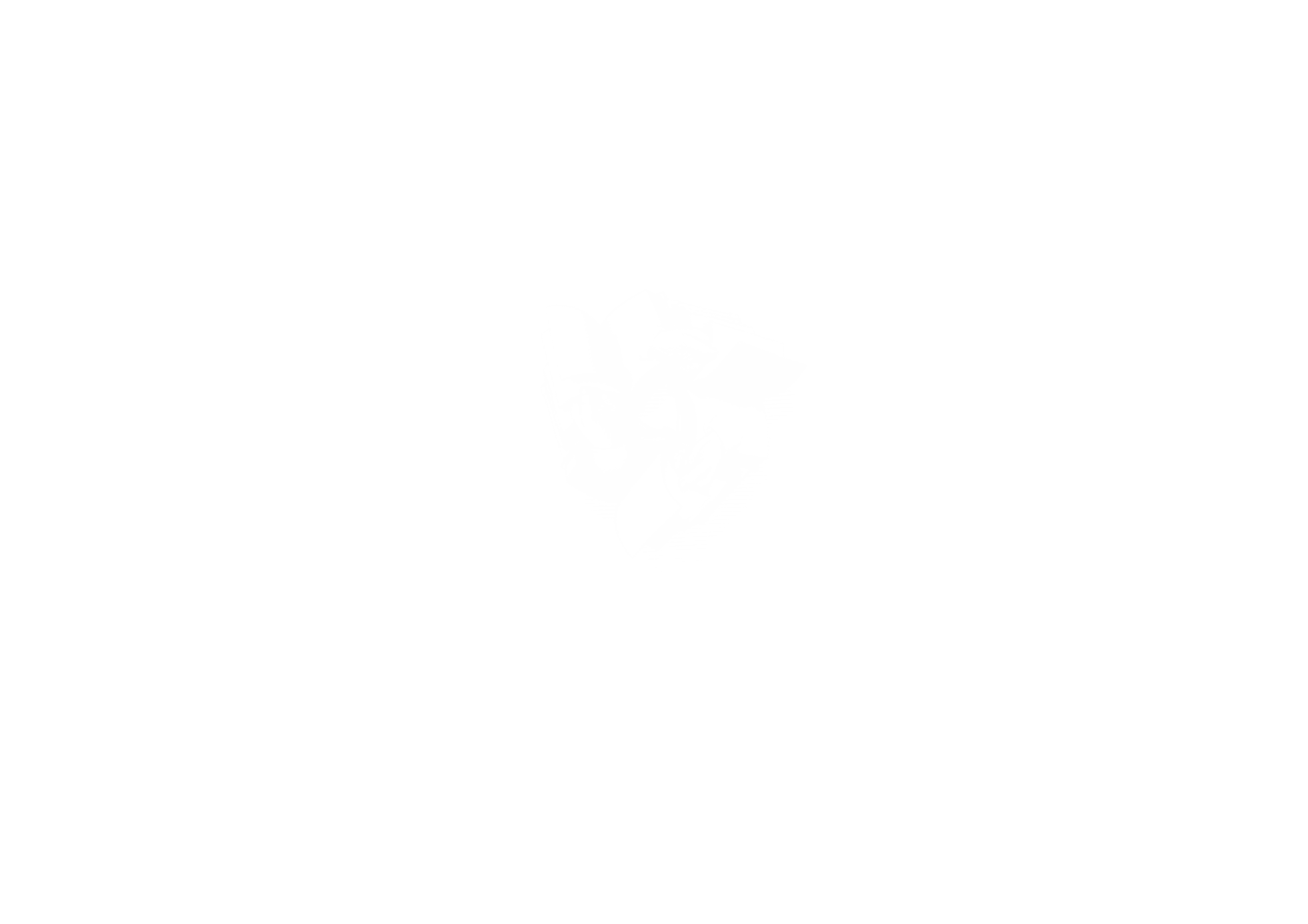 Családi vállalatról?

Családi vállalatcsoportról?

Családi vállalatcsoport esetén is tovább differenciálhatunk, például az alábbiak szerint:

Gazdasági célú vállalatcsoport (operatív cégek egy vagy több holding alatt vagy zavaros tulajdoni szerkezettel). 

Befektetési célú vagyon (pénz, kockázatmentes, kockázatos tőkepiaci eszközök).

Magáncélú vagyon (nagy értékű ingatlanok, járművek (yacht, repülő, vitorlás, stb.) egy vagy több holding alatt vagy zavaros tulajdoni szerkezettel).

Beszélgetünk-e Otthon a vagyon sorsáról?

Mondjuk így? De ha nem, akkor kezdjük előbbről:
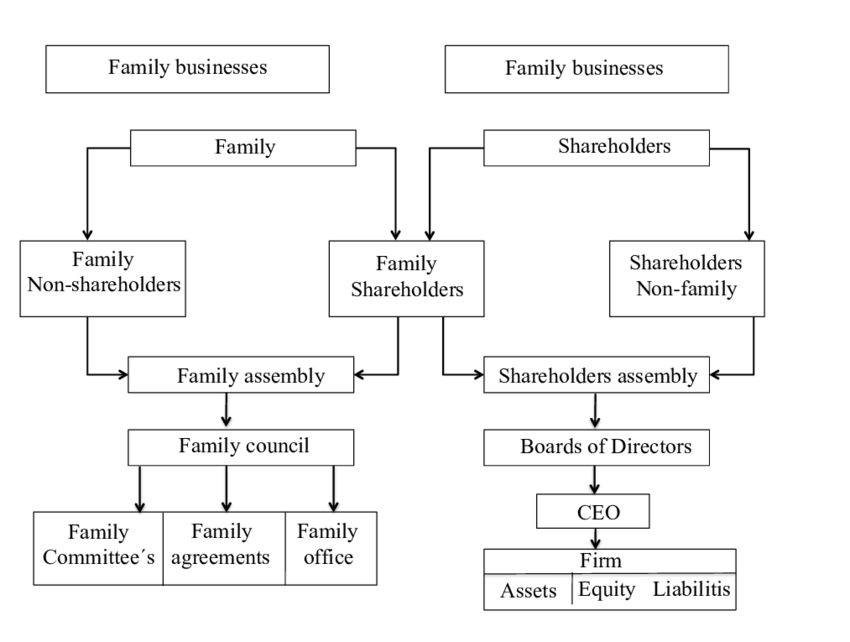 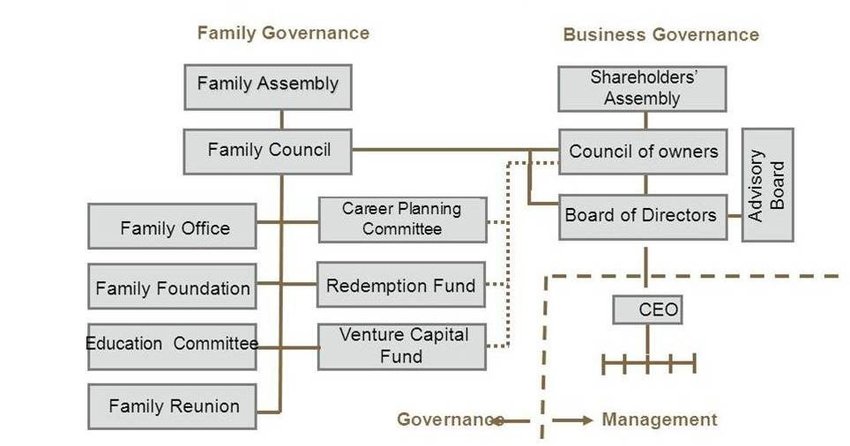 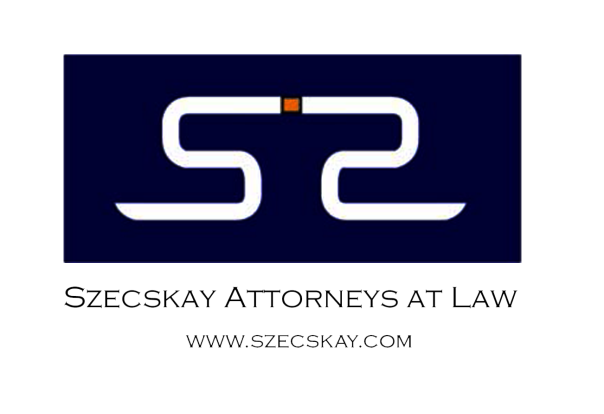 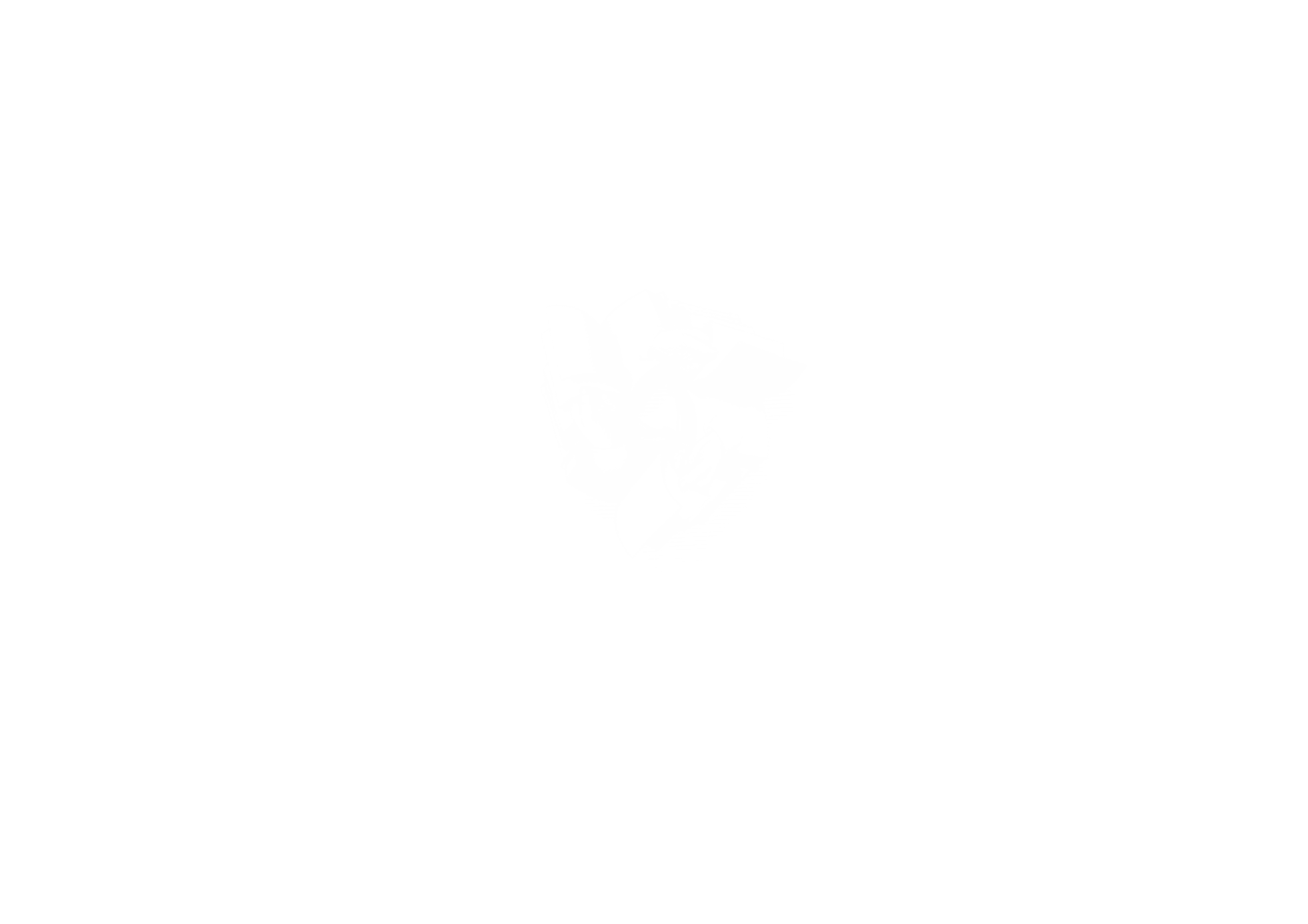 I. Téma:
Házastársakkal való konfliktusok elkerülése
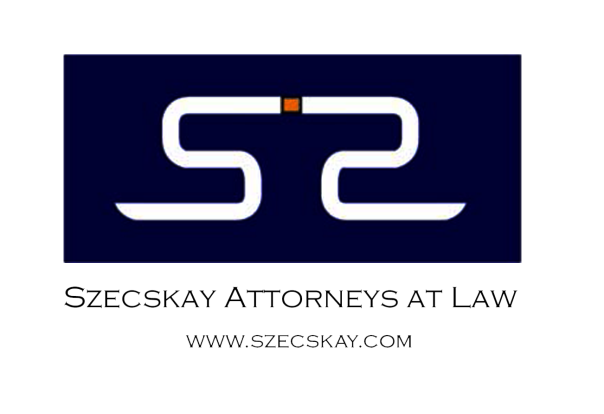 Házassági vagyonjogi szerződés
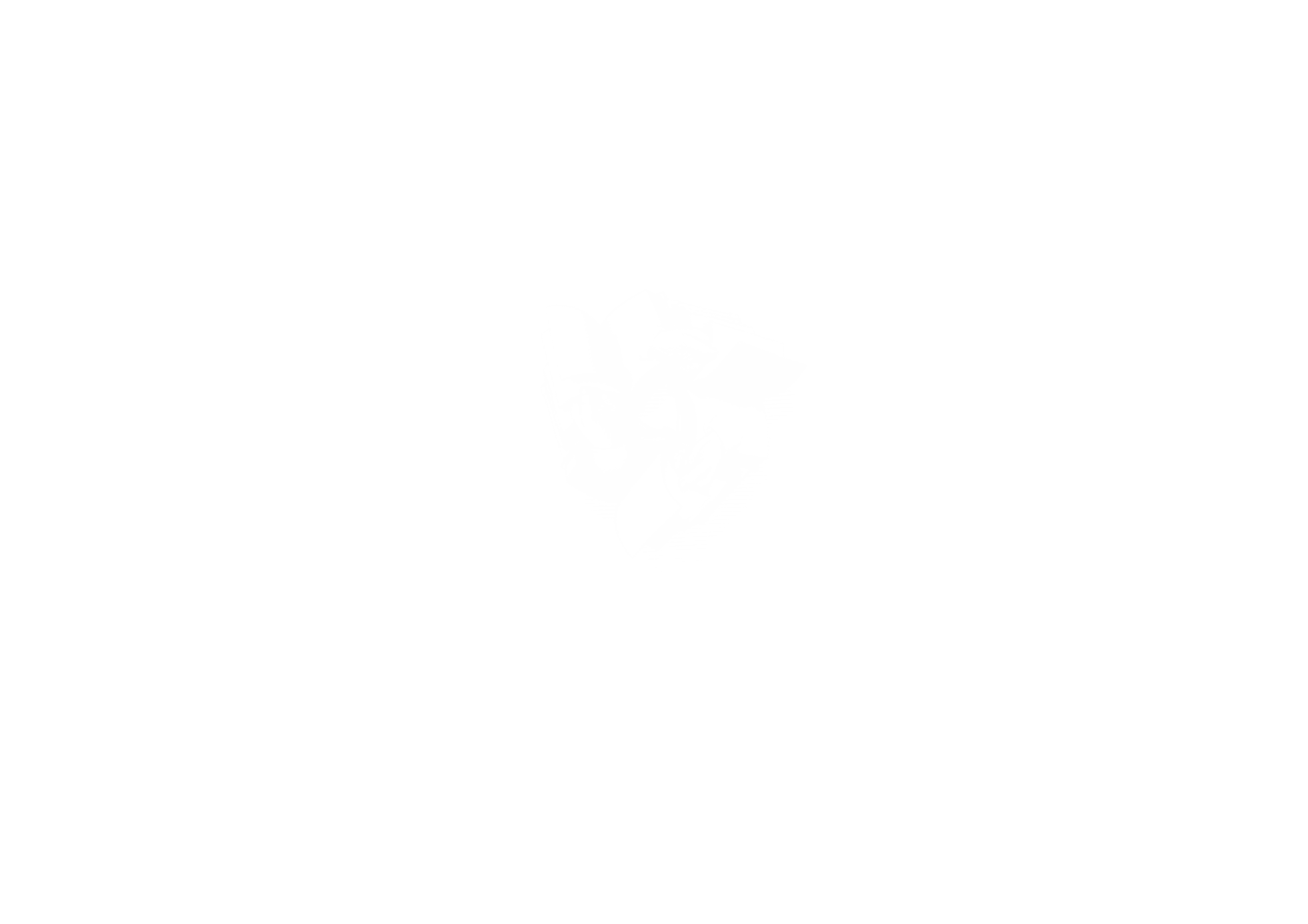 Miért és mikor kössünk házassági vagyonjogi szerződést?

Felelősségtudatból, ha van jelentős vállalkozói vagyonunk, aminek az egységét igyekszünk biztosítani a későbbi viták elkerülése érdekében, ha esetleg a házasság nem lenne örök életű.

Miről rendelkezzünk benne mindenképpen?

Különvagyon (ingatlan, ingó, bankszámla, stb.) – ami nem kerül elkülönítésre az közösvagyon lesz!

Közös lakáshasználat / házasság felbontása esetén lehetséges ingatlanhasználat 

Elszámolás a házasság felbontása esetén

Tartás a házasság felbontása esetén (házastárs és gyerek(ek))

Házastárs lemondása az örökrészről (törvényes és kötelesrész), ha szükséges a vállalkozói vagyon egységének megörzésére és végrendeleti örökíthetőségére.
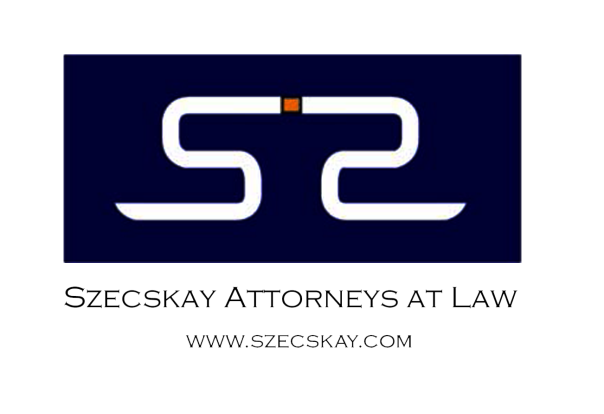 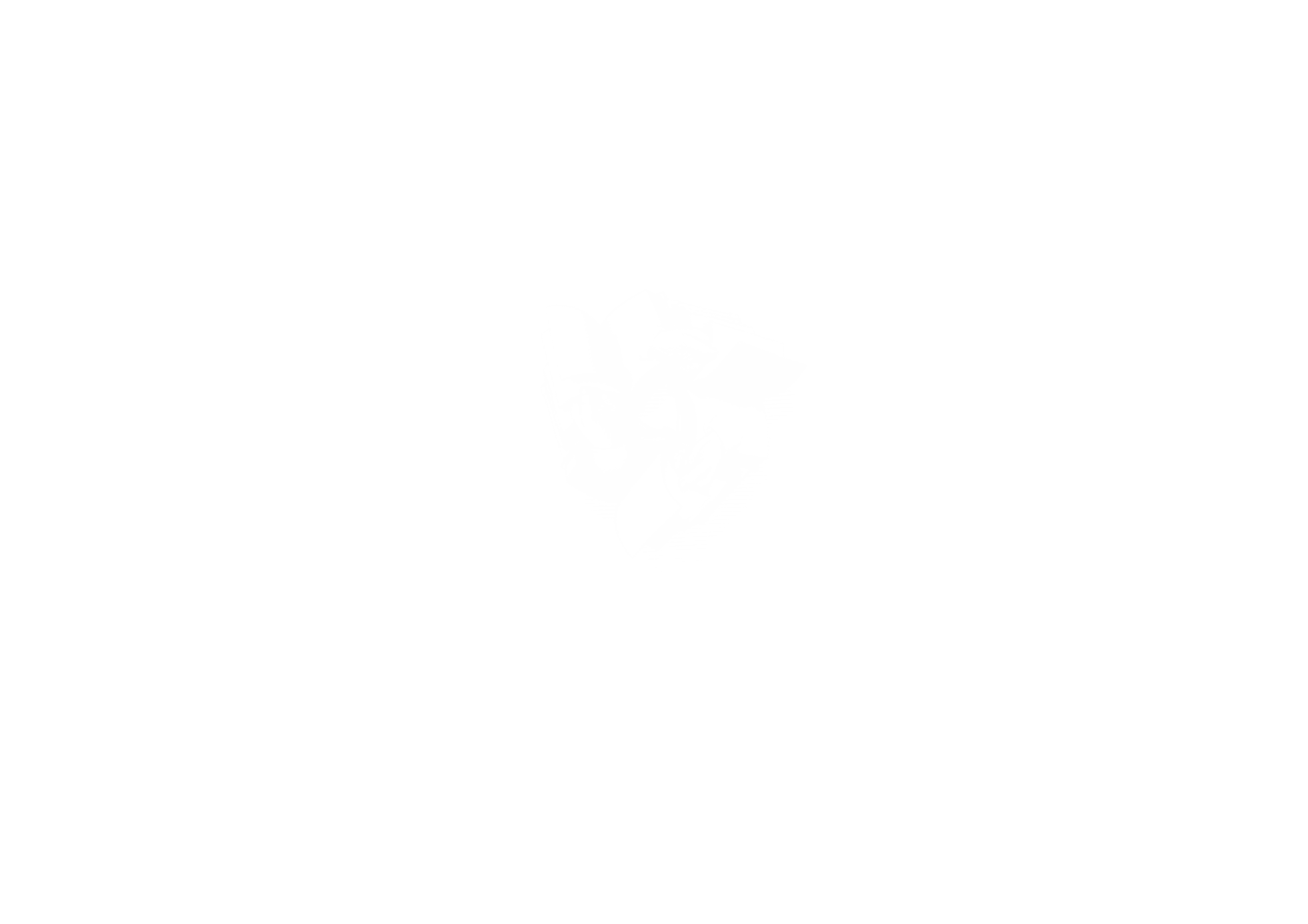 II. Téma:
Gondoskodtunk-e a hagytakéki vagyonunk sorsáról / öröklési kérdésekről, utódlás tervezéséről?
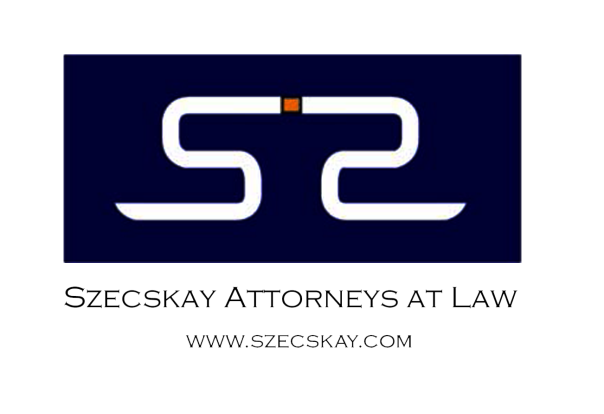 Hagyaték sorsának rendezése
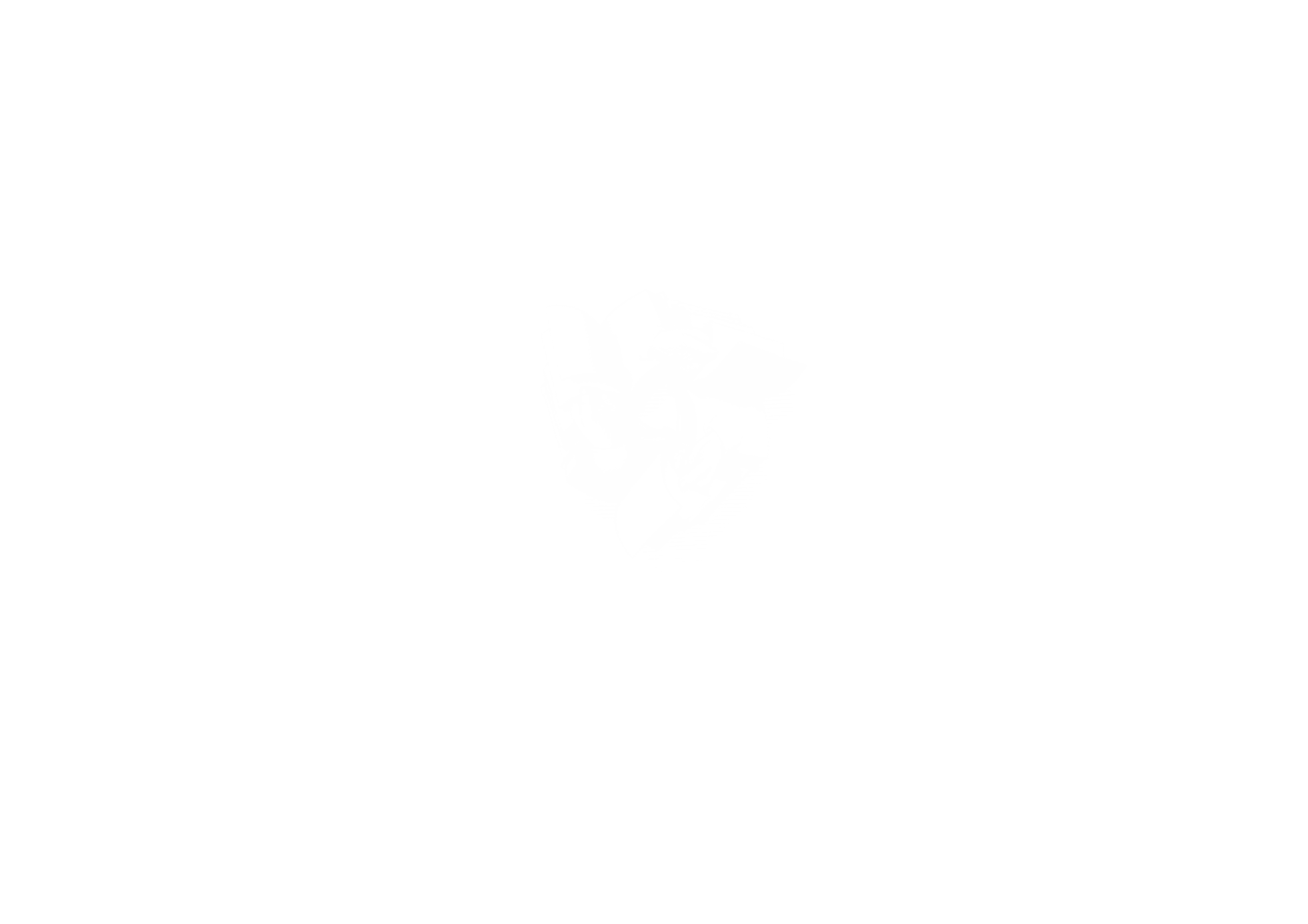 Miért és mikor végrendelkezzünk?

Felelősségtudatból, ha van jelentős vállalkozói vagyonunk, aminek az egységét igyekszünk biztosítani és tekintettel azokra a családtagokra is, akik nem kívánnak a vállalkozásban részt venni, a későbbi viták elkerülése érdekében.

Miről és hogy rendelkezzünk mindenképpen életünkben és halál esetére?

Ajándékozással is rendezhetjük a sorokat, ami 10 éven belül betudásra kerül az örökléskor!

Végrendelettel

Kizárandó örökösök részleges/teljes lemondása ingyenesen/visszterhesen (pl: házastársi vagy házasságon kívüli gyermeknek juttatás mellett)

Rendelkezés házastársi különvagyonba tartozó vagyontárgyak örökléséről (tipikusan ilyen általában a családi céges vagyon)

Házastársi közös vagyonba tartozó vagyonból az örökhagyót illető vagyon öröklése – ami egyébként az összes gyerek és az aktuális feleség között arányosan oszlik

Mire jó a végrendeleti végrehajtó?
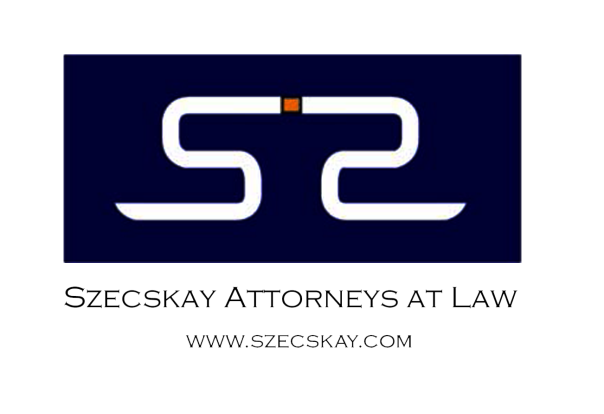 Öröklés vs. vagyonkezelésbe adás
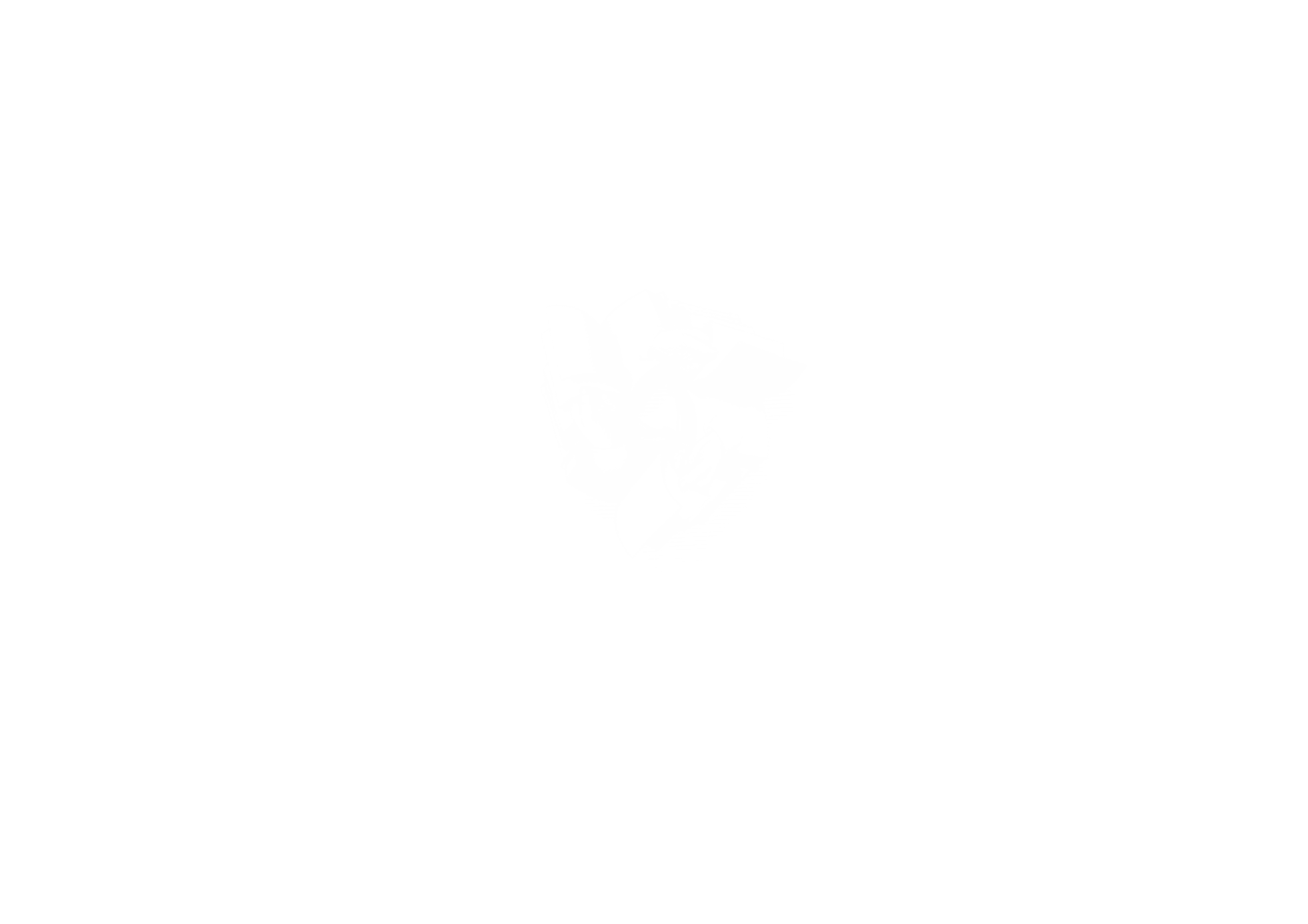 Holding struktúrába rendezés jó megoldás a magán és céges vagyon elválasztására és struktúrálásra, de csak elodázza a problémát, ha nincs a céges vagyonra azt felelősen managelni képes vagy hajlandó felelős örökös és vita van a családtagok között.

Ennek lehet alternatívája a vagyonrendelés:
Adójogi értelemben tanszparens struktúra, vagyis:
amikor a vagyonrendelő (settlor) által a bizalmi vagyonkezelőnek (trustee) kezelésre átadott vagyonból (trust) a trustee a kedvezményezetteknek juttat, akkor a kedvezményezettek vagyonszerzését úgy kell tekinteni, mintha a vagyonrendelőtől kapnák
azaz, ha a kevdezményezett – mivel transzparens eszközről van szó –, ha a vagyonrendelő egyenesági felmenője, leszármazója, akkor nem fizet illetéket a részére kiadott kezelt vagyon után
a vagyonrendelő vagyonrendelése adó és illetékmentes és ugyanígy adó és illetékmentesen veheti ki a kezelt vagyonból azt, amit Ő adott vagyonkezelésbe;
a vagyonkezelő illetéket, adót nem fizet a kezelésébe/tulajdonába adott vagyon után;
a vagyonrendelő, ha kedvezményezett is, akkor csak a kezelt vagyon részére kiadott hasznai után fizet adót (adózási szempontból olyan mintha osztalékjövedelem lenne, tehát 15% szja, ha magánszemély);
kedvezményezettek a kezelt vagyon hasznai után szintén 15% szja-t fizetnek, ha magánszemélyek.
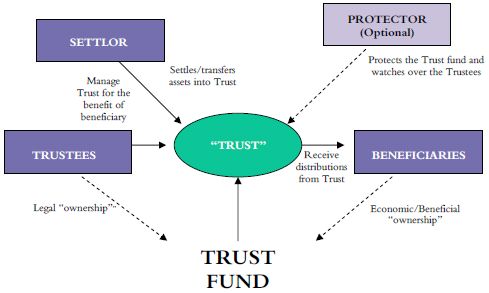 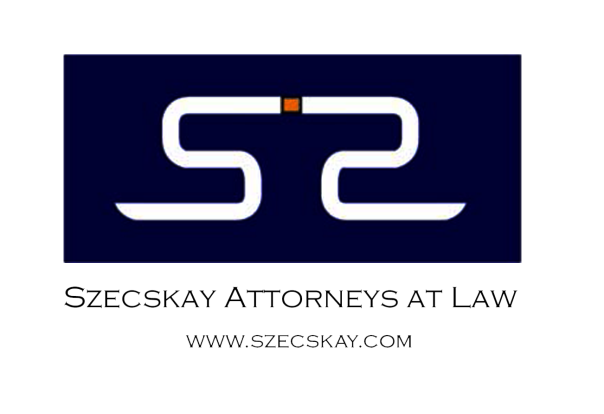 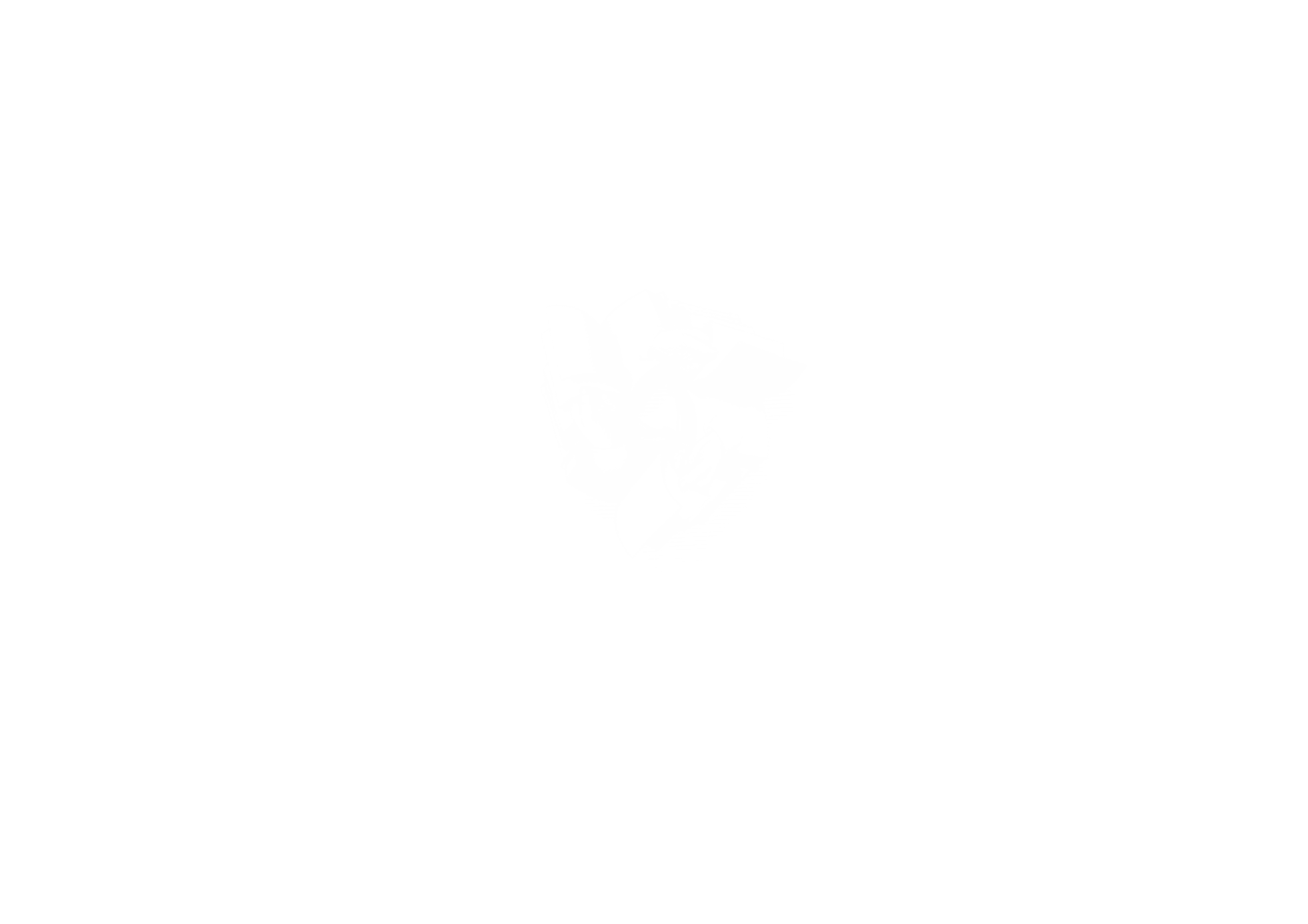 Köszönjük a figyelmet!
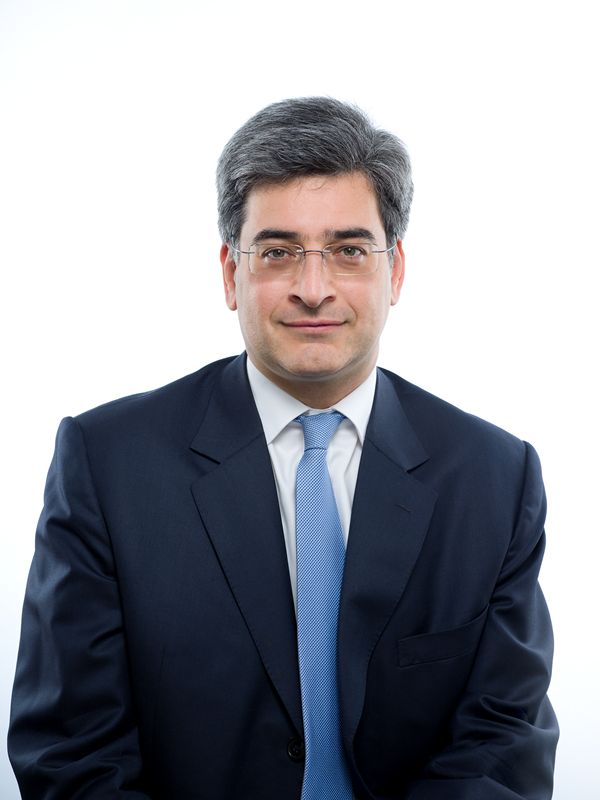 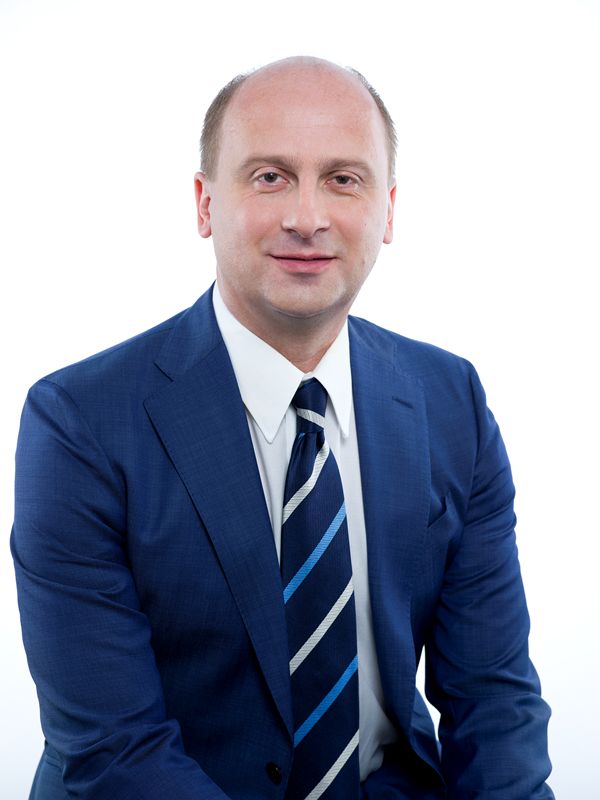 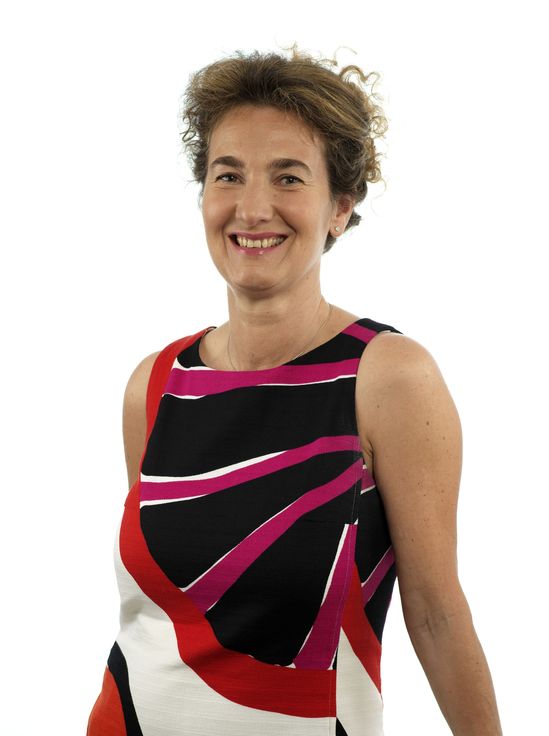 Dr. Bacher Gusztáv
Partner
Dr. Németh Sándor
Partner
Dr. Budai Judit
Partner